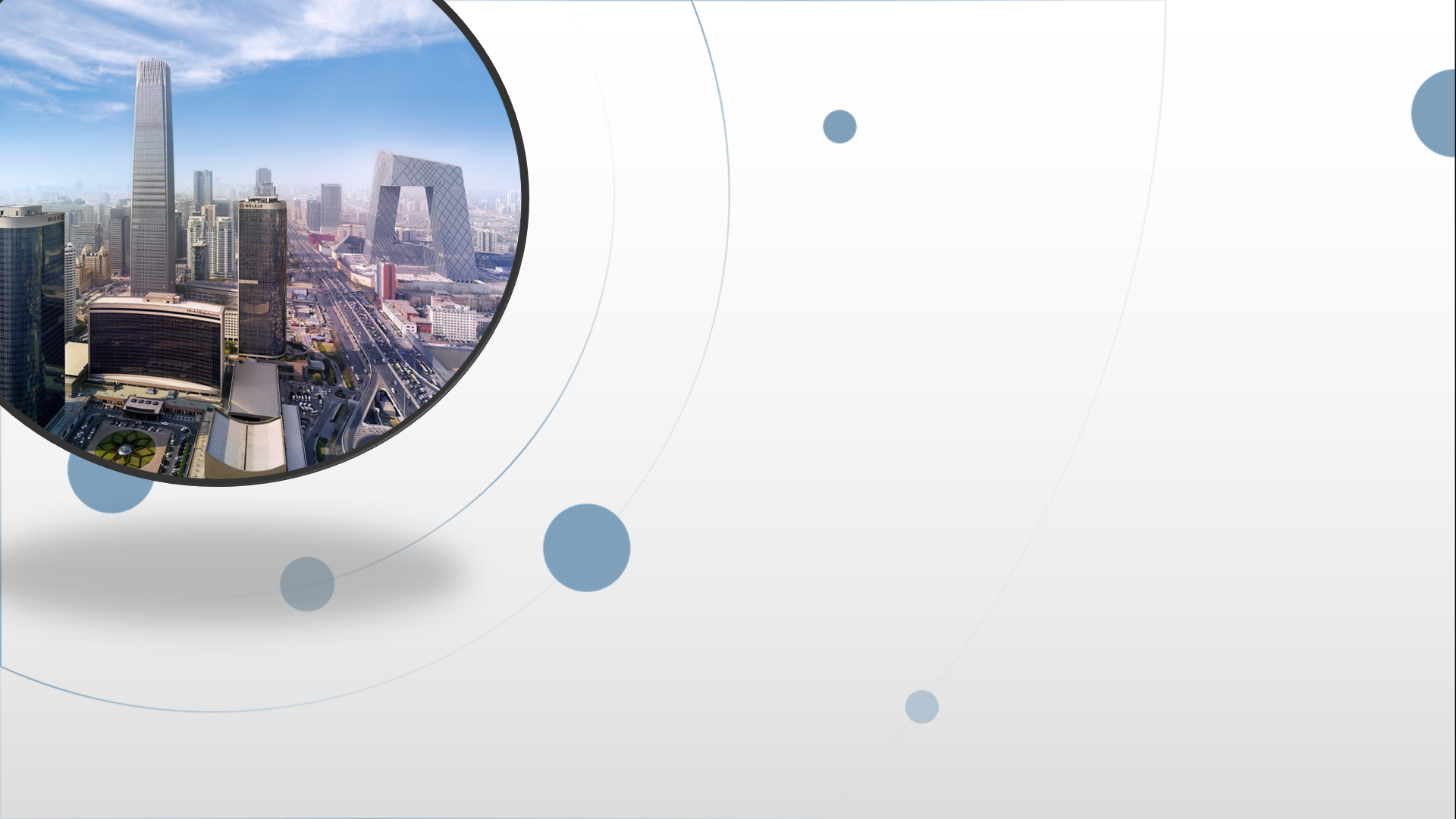 朝阳区线上课堂·高三语文总复习
文言文阅读简答题（第一课时）
东北师大附中朝阳学校   凌 阳
读懂文本是做题的基础懂：有言的方面，          更有文的方面。
文言文复习框架
词法
句法
理解与评价
实词
虚词
四大句式
阅读经验
答题技巧
语 法
内容／意义
[Speaker Notes: 结构图]
北京高考要求学生能阅读浅易的文言文，文言文主观题涉及到的知识要求和能力要求如下：
  1.文中信息的分析和筛选
  2.文本内容的归纳和概括
  3.作者观点的分析和概括
  4.从不同角度和层面对文本内容或形式的体察、阐发与评价
  5.基于知识积累和生活经验对文本意蕴的思考、 领悟与阐释
容易出现的问题
审题不准确。
理解文本不到位。
结合文章的分析不够，有的甚至没分析。只是罗列了启示。
答题缺少层次。
概括时表述不够准确。
问题的原因
（1）忽视文体特征，理解文意有障碍。
（2）不明考查题型，草率答题出偏差。
（3）丢掉文本内容，自由发挥离题远。
（4）缺乏整体意识，偏于一处漏要点。
文言文阅读简答题思路
1.辨明文体，疏通文意。
2.概括内容，把握主旨。
3.审清题干，明确方向。
4.关注题型，注重表达。
1．辨明文体，疏通文意。
高考文言文的文本体裁大致分为四类
A.写人记事类文章：重在写人记事，记述人物的德能勤绩忠孝廉，佐之以各方面的事迹材料。
B.议论类文章：重在议事明理，或缘史而发或直抒胸臆，而后材料佐证之，要抓住论点与论据的关系。
C.写景游记类文章：重在记叙游览地人事物景，最后生发作者感受。
D.“序”类文章：   
序”作为一种文体，可分为“书序”和“赠序”。“书序”相当于“前言”、“后记”，一般写在书或文集的前面，赠序是文人之间以言相赠，表达离别时的某种思想感情，往往因人立论，阐明某些观点，相当于议论性散文的一种写法。
2.概括内容，把握主旨.
            阅读时带着“何人”、“何时何地做何事”、“结果怎样”、“为什么”等问题认真阅读文章，以不同事件、时间为依据对文章分层，理清文章思路；要强烈关注事情的结果；要注意出现了不止一个人物的地方，一定要理清各个人物之间的关系，要宏观掌握全文内容，要求全面、准确、不要遗漏细节；抓住文章的中心问题、作者的观点、论证的方法，以及问题的原因等；一定要分辨清楚哪些是作者的观点，哪些是作者引述的别人的看法。
3．审清题干，明确方向
         品读题目的思考点及答题点，熟悉基本设问方式和命题意图，熟悉基本答题思路。抓住关键词语。
4关注题型，注重表达。
①归纳概括型要求考生根据题目的要求能够从文本中筛选出有效信息，经过分析、概括，整合成新的语句。
②文意理解型要求考生读懂文本，关注文本，关注语境，重点了解事情的前因后果和它所包含的深层意义，在此基础上经过思考进行回答。
③探究题既要求考生能对文中某个人物、某件事情、某种做法、某关键句的意义进行阐述分析，又要求考生在答题过程中联系文外，体现个性化的思考，对事物得出较为独立的结论，这类题不同程度体现了开拓性、探究性、创新性的要求。
第一类：概括、分析人与事之间的关系
基本要求：通常要关注时间、地点、人物、事件等要素。要理清人与人之间的关系，人与事之间的关系，事与事之间的关系（条件关系、因果关系、表里关系等）。其中，最重要的是弄清人与事之间的关系，即弄清作者记了哪几件事，表现了人物的哪些性格特点和精神品质。具体来说，还可从事件中人物的语言、动作、心理、细节等方面入手，加以分析。
思路点拨：一般来说，题干要求概括时，可从每一段中提取关键词、关键句进行概括，既要完整、全面，又要准确、恰当；分析部分则可从每一段中找出例子加以简要说明。
注意事项：
①在概述分析事件或人物特点时，内容层面上，要按照段落次序或事件时间顺序进行全篇内容的梳理、筛选与整合，防止遗漏要点。语言层面上说，语言要简练，用概括性的语言加以阐述，杜绝繁冗啰嗦，切忌大段抄文言文，缺少梳理整合。
②加强审题意识，应明确题干中“分析”和“概括”在表述上的差别。
  概括，把事理陈述明白，表达方式上侧重说理、论述。
  分析，把事情讲清楚，包括何人，何事，表达方式上侧重叙述。
③题干中有“哪些地方”“哪些内容”的答题要求时，最好分要点作答，使答案清晰明了。
提问方式1：
根据文意概括人物特点并简要说明
答题思路：逐段梳理，不漏要点→提取关键词，概括人物特点→结合事例简要分析
例1：（2016 海淀期末）
 水北山居记（取材于宋濂同名散文）
    10. 根据文章第一段内容，概括“古之君子”与“今之君子”的特点。（均不超过10字）（４分）
【试题解析】题干已明确答题区间在“第一段”，故阅读第一段，找到写“古之君子”与“今之君子”的内容，“古之君子，其在朝市也，虽繁华之胶葛，恬然视之，而却有山林之遐思焉。今之君子，其在山林，虽清旷有余，往往嗤鄙为不足，而数兴朝市之外慕，唯恐失之。”
阅读以上文字可以发现，作者用了两个转折关系的复句来阐释古之君子和今之君子的特点，都是突出“身”与“心”不一致的特点，故概括时，应分别用转折关系的复句写出“身”与“心”的矛盾。
古之君子“在朝市”，即身在朝市，而却有山林之遐思，即心在山林。
今之君子“在山林”，即身在山林，而数兴朝市之外慕，即心慕朝市。
【参考答案】（4分）
古之君子：身在朝市，心在山林；
今之君子：身在山林，心慕朝市。
提问方式2：
概括分析文中有哪些现象、事件。
答题思路：找到原文中相应的段落，分层，梳理出几件事，概括时注意写清“时间、地点、人物、事件”。
例2：16西城一模
14．本文作者在第三段中批判了当时文坛哪些现象？请用现代汉语加以概括。（4分）
【试题解析】本题考查审题、古文文意理解归纳、古代汉语与现代汉语的语言转换等能力。是一道综合性很强的题目。
题干中，“第三段”明确阅读区间；“批判”是作者的态度，明确筛选信息的方向；“哪些现象”考查理解归纳的能力，尤其是“归纳”的区分度很强；“现代汉语”提出答题语言的要求；“概括”考查抽象概括的能力。
【评分细则】
        当代文人把李梦阳那种纯粹模仿古代文章的写法当成标准，只要有一句话不像古人文章，就立刻横加指责。可概括为“固化文章标准”。
         有些文人嫌当下的制度名称不够文雅，写文章的时候使用秦汉时候的称谓，让读者不明所以。可概括为“名物制度，附庸风雅”。
        人们并不理解司马迁在写作上的真正妙处，甚至认为西汉以后的官制名称都不好听，即使司马迁在世也写不出好史书来。可概括为“不知司马优处何在”。
评分标准：每点2分，答出任意两点即可。意思对即可。
【存在问题及分析】
答题语言表述要求科学性、严谨性，要贯通自然科学学科的语言表述。
如：“一味模仿古人”
学生要明确回答出模仿古人的什么。目前答题中的作答有：模仿古人的文风、言语、风格、句式、字词、说话、文章、作法、篇章等等。
如：“史迁之文，其佳处在叙事如画，议论超越”
能够提炼出“叙事”“议论”两个词语，但答题时应该抽象概括为“表达方式”。
只答文坛现象即可，无需再评。
题干中要求回答“批判了哪些现象”，答题时要使用陈述句或肯定句，对具体现象进行概括来作答。
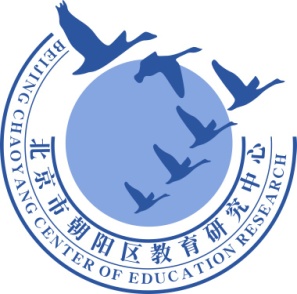 谢谢您的观看
北京市朝阳区教育研究中心  制作